Lecture 20:  Back Propagation
1
Outline
Back Propagation 
Optimizers
2
Outline
Back Propagation 
Optimizers
3
Learning the coefficients
Start with Regression or Logistic Regression
Classification
Regression
Intercept or Bias
Coefficients or Weights
4
But what is the idea?
Start with all randomly selected weights. Most likely it will perform horribly.
For example, in our heart data, the model will be giving us the wrong answer.
Correct
y=No
Bad Computer
5
But what is the idea?
Start with all randomly selected weights. Most likely it will perform horribly.
For example, in our heart data, the model will be giving us the wrong answer.
Correct
y=Yes
Bad Computer
6
But what is the idea?
Loss Function: Takes all of these results and averages them and tells us how bad or good the computer or those weights  are. 
Telling the computer how bad or good is, does not help.
 You want to tell it how to change those weights so it gets better.
7
Minimizing the Loss function
8
Estimate of the regression coefficients:  gradient descent
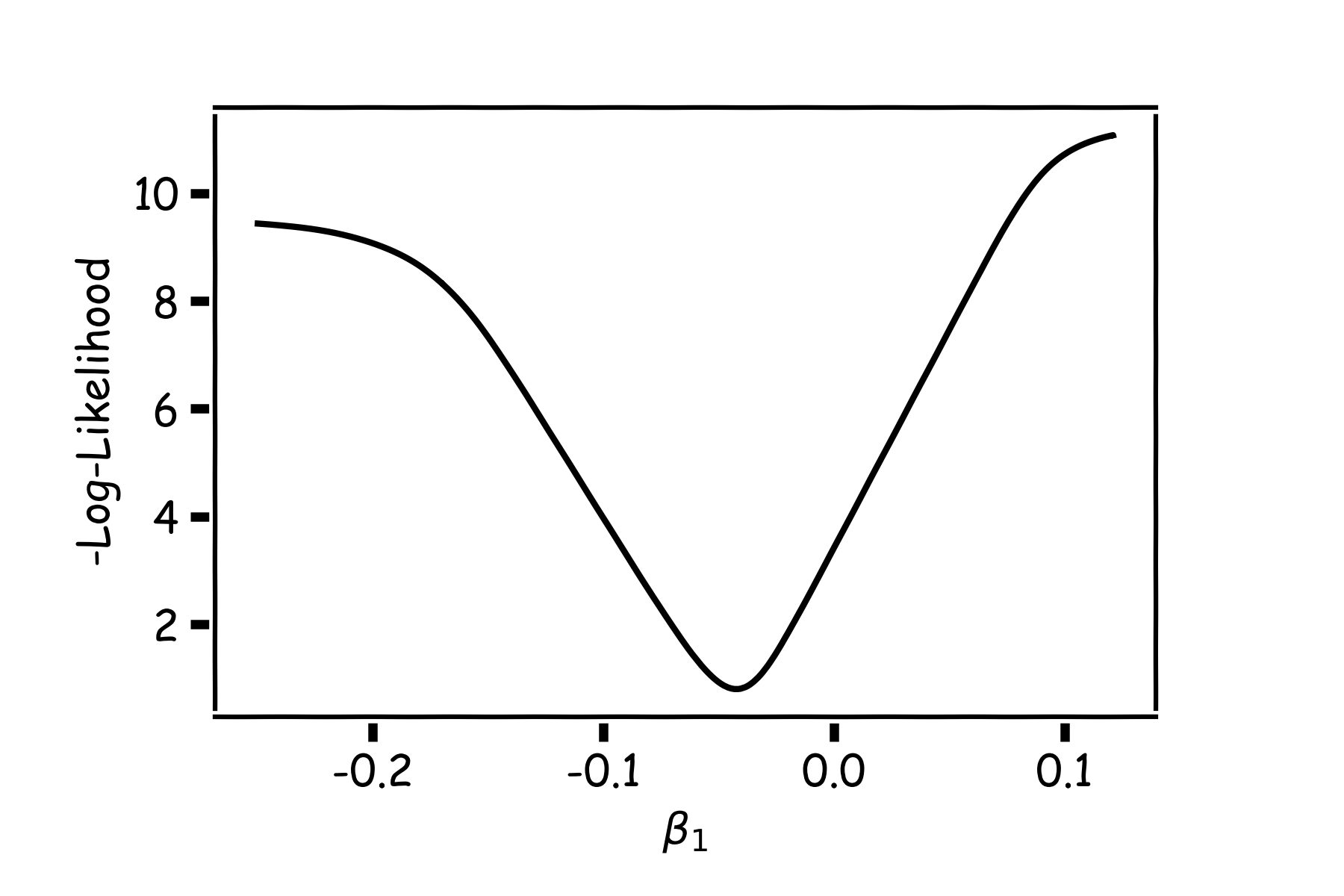 A more flexible method is
Start from a random point
Determine which direction to go to reduce the loss (left or right)
Compute the slope of the function at this point and step to the right if slope is negative or step to the left if slope is positive
Goto to #1
9
Minimization of the Loss Function
Question: What is the mathematical function that describes the slope? 
	Derivative
Question: How do we generalize this to more than one predictor?
	Take the derivative with respect to each coefficient and do the same 	sequentially
Question:  What do you think is a good approach for telling the model how to change (what is the step size) to become better?
10
Gradient Descent (cont.)
If the step is proportional to the slope then you avoid overshooting the minimum. How?
11
Let’s play the Pavlos game
We know that we want to go in the opposite direction of the derivative and we know we want to be making a step proportional to the derivative. 

Making a step means:
Step size is proportional to derivative
Opposite direction of the derivative means:
Learning Rate
Change to more conventional notation:
12
Gradient Descent
-
+
L
w
13
Considerations
We still need to calculate the derivatives.
We need to know what is the learning rate or how to set it. 
Local vs global minima.
The full likelihood function includes summing up all individual ‘errors’. Unless you are a statistician, sometimes this includes hundreds of thousands of examples.
14
Considerations
We still need to calculate the derivatives.
We need to know what is the learning rate or how to set it. 
Local vs global minima.
The full likelihood function includes summing up all individual ‘errors’. Unless you are a statistician, sometimes this includes hundreds of thousands of examples.
15
Calculate the Derivatives
Can we do it?

Wolfram Alpha can do it for us! 

We need a formalism to deal with these derivatives.


	Example: Logistic Regression derivatives
16
Chain Rule
17
Logistic Regression derivatives
For logistic regression,  the –ve log of the likelihood is:
To simplify the analysis let us split it into two parts,
So the derivative with respect to W is:
18
19
20
Considerations
We still need to calculate the derivatives.
We need to know what is the learning rate or how to set it. 
Local vs global minima.
The full likelihood function includes summing up all individual ‘errors’. Unless you are a statistician, sometimes this includes hundreds of thousands of examples.
21
Learning Rate
Trial and Error.

There are many alternative methods which address how to set or adjust the learning rate, using the derivative or second derivatives and or the momentum. To be discussed in the next lectures on NN.
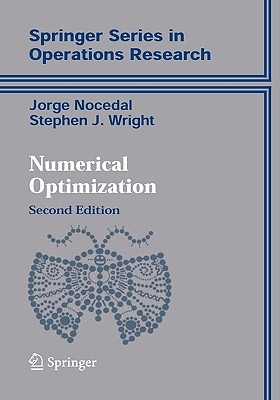 J. Nocedal y S. Wright, “Numerical optimization”, Springer, 1999 🔗 
TLDR: J. Bullinaria, “Learning with Momentum, Conjugate Gradient Learning”, 2015 🔗
22
Considerations
We still need to calculate the derivatives.
We need to know what is the learning rate or how to set it. 
Local vs global minima.
The full likelihood function includes summing up all individual ‘errors’. Unless you are a statistician, sometimes this includes hundreds of thousands of examples.
23
Local vs Global Minima
L
𝛉
24
Local vs Global Minima
L
𝛉
25
Local vs Global Minima
No guarantee that we get the global minimum.

Question: What would be a good strategy?
26
Considerations
We still need to calculate the derivatives.
We need to know what is the learning rate or how to set it. 
Local vs global minima.
The full likelihood function includes summing up all individual ‘errors’. Unless you are a statistician, sometimes this includes hundreds of thousands of examples.
27
Batch and Stochastic Gradient Descent
Instead of using  all the examples for every step, use a subset of them (batch).
For each iteration k,  use the following loss function to derive the derivatives: 



which is an approximation to the full loss function.
28
Batch and Stochastic Gradient Descent
Full Likelihood:
Batch Likelihood:
L
𝛉
29
Batch and Stochastic Gradient Descent
Full Likelihood:
Batch Likelihood:
L
𝛉
30
Batch and Stochastic Gradient Descent
Full Likelihood:
Batch Likelihood:
L
𝛉
31
Batch and Stochastic Gradient Descent
Full Likelihood:
Batch Likelihood:
L
𝛉
32
Batch and Stochastic Gradient Descent
Full Likelihood:
Batch Likelihood:
L
𝛉
33
Batch and Stochastic Gradient Descent
Full Likelihood:
Batch Likelihood:
L
𝛉
34
Batch and Stochastic Gradient Descent
Full Likelihood:
Batch Likelihood:
L
𝛉
35
Batch and Stochastic Gradient Descent
Full Likelihood:
Batch Likelihood:
L
𝛉
36
Batch and Stochastic Gradient Descent
Full Likelihood:
Batch Likelihood:
L
𝛉
37
Backpropagation
38
Backpropagation: Logistic Regression Revisited
Loss Fun
Affine
Activation
39
Backpropagation
Derivatives need to be evaluated at some values of X, y and W. 
But since we have an expression, we can build a function that takes as input X, y, W and returns the derivatives and then we can use gradient descent to update.
This approach works well but it does not generalize. For example if the network is changed, we need to write a new function to evaluate the derivatives. 

For example this network will need a different function for the derivatives
W1
W2
40
Backpropagation
Derivatives need to be evaluated at some values of X, y and W. 
But since we have an expression, we can build a function that takes as input X, y, W and returns the derivatives and then we can use gradient descent to update.
This approach works well but it does not generalize. For example if the network is changed, we need to write a new function to evaluate the derivatives. 

For example this network will need a different function for the derivatives
W1
W2
41
Backpropagation. Pavlos game #456
42
Idea 1: Evaluate the derivative at: X={3}, y=1, W=3
43
Basic functions
We still need to derive derivatives 
44
Basic functions
Notice though those are basic functions that my grandparent  can do
45
Putting it altogether
1. We specify the network structure
W1
2. Following the computational graph … 

	What is computational graph?
W2
46
Computational Graph
Log
log
-
1
1-y
y
X
W
47
Putting it altogether
1. We specify the network structure
W1
Envision the computational graph (only needed for the reverse mode). 
At each node of the graph we build two functions: the evaluation of the variable and its partial derivative with respect to the previous variable (as shown in the table 3 slides back) 
Now we can either go forward or backward depending on the situation. In general, forward is easier to implement and to understand. The difference is clearer when there are multiple nodes per layer.
W2
48
Forward mode: Evaluate the derivative at: X={3}, y=1, W=3
49
Backward mode: Evaluate the derivative at: X={3}, y=1, W=3
Store all these values
50
Optimizers
51
Learning vs. Optimization
f  is the neural network
Quantity optimized different from the quantity we care about
52
Outline
Optimization
Challenges in Optimization
Momentum
Adaptive Learning Rate
Parameter Initialization 
Batch Normalization
53
Local Minima
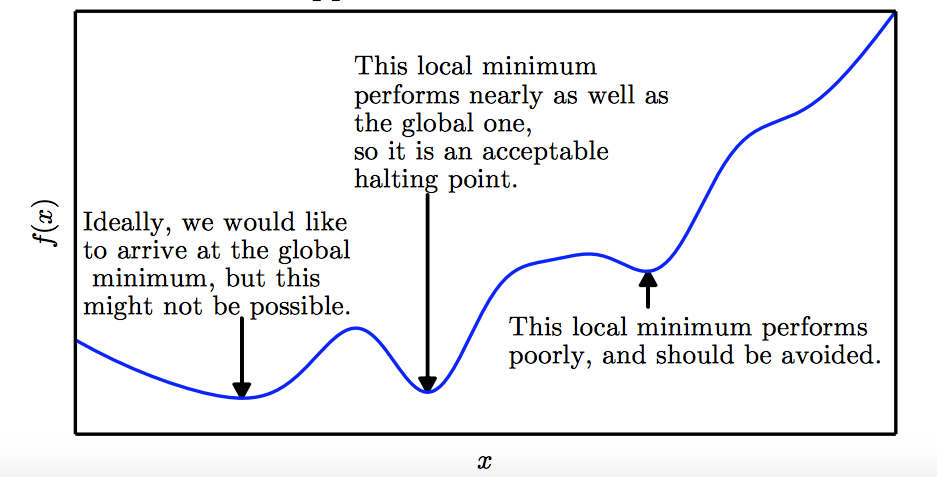 Goodfellow et al. (2016)
54
Critical Points
Points with zero gradient 
2nd-derivate (Hessian) determines curvature
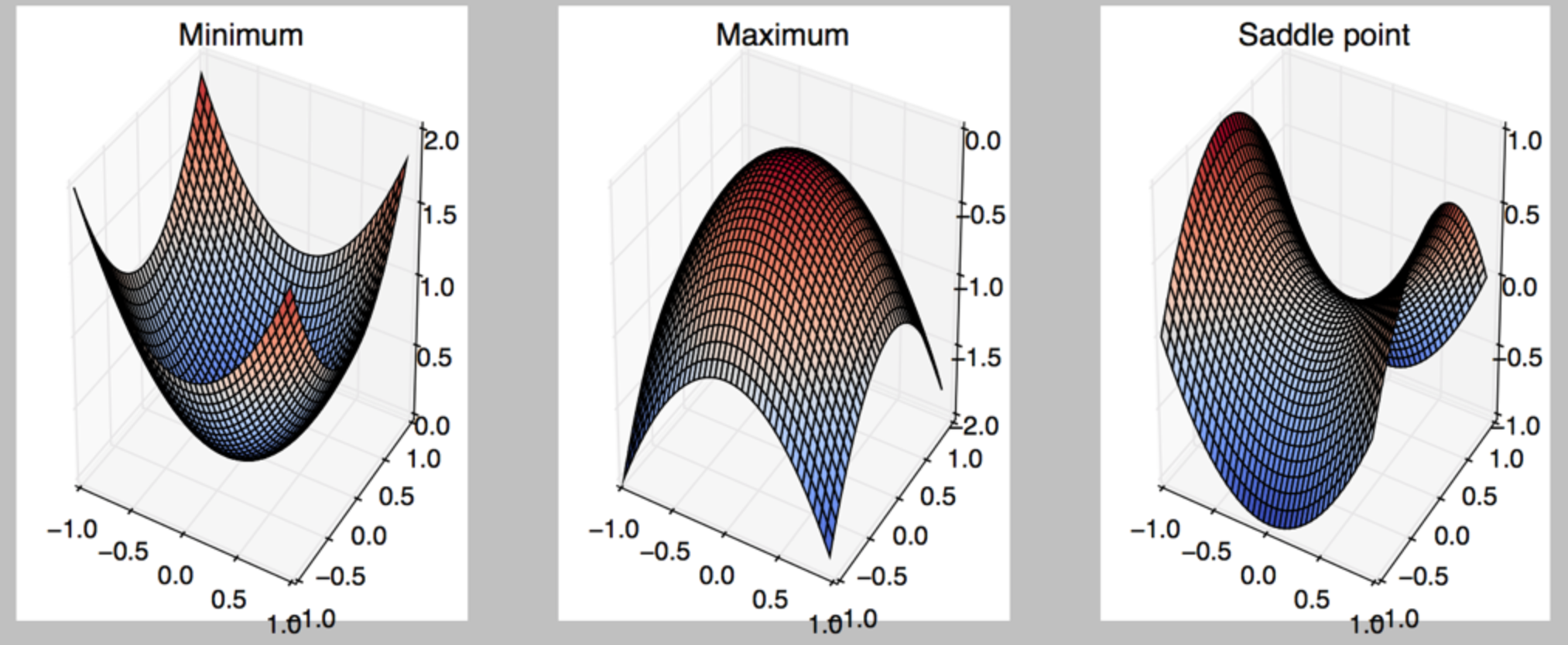 Goodfellow et al. (2016)
55
Local Minima
Old view: local minima is major problem in neural network training
Recent view:  
For sufficiently large neural networks, most local minima incur low cost
Not important to find true global minimum
56
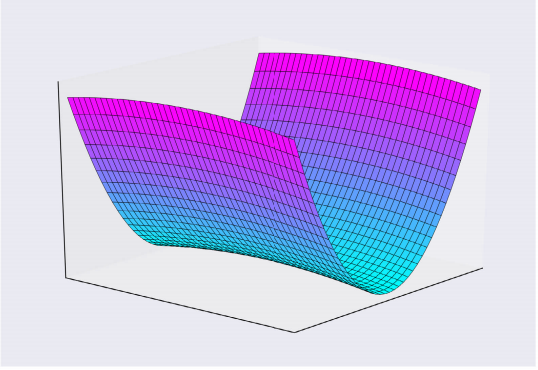 Saddle Points
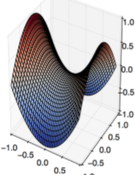 Both local min and max
Recent studies indicate that in high dim, saddle points are more likely than local min
Gradient can be very small near saddle points
Goodfellow et al. (2016)
57
No Critical Points
Gradient norm increases, but validation error decreases
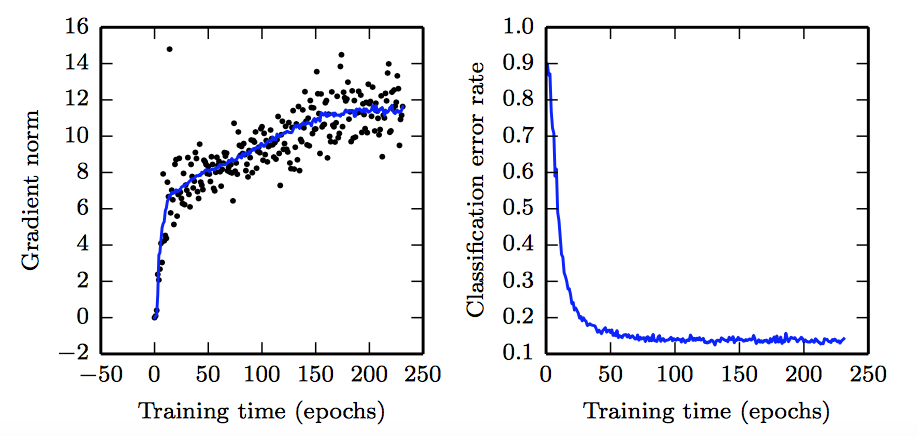 Convolution Nets for Object Detection
Goodfellow et al. (2016)
58
Saddle Points
SGD is seen to escape saddle points
Moves down-hill, uses noisy gradients







Second-order methods get stuck
solves for a point with zero gradient
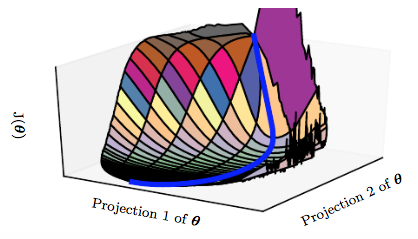 Goodfellow et al. (2016)
59
Poor Conditioning
Poorly conditioned Hessian matrix
High curvature: small steps leads to huge increase 
Learning is slow despite strong gradients
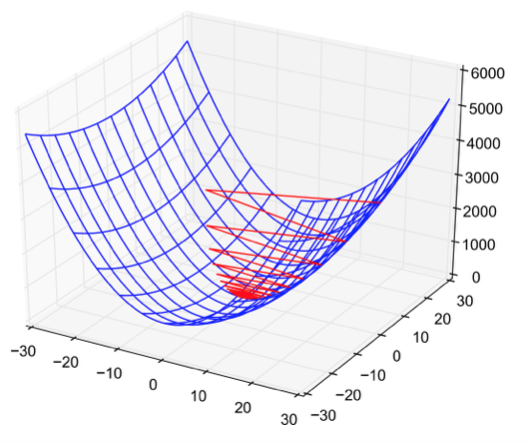 Oscillations slow down progress
60
No Critical Points
Some cost functions do not have critical points. In particular classification.
   WHY?
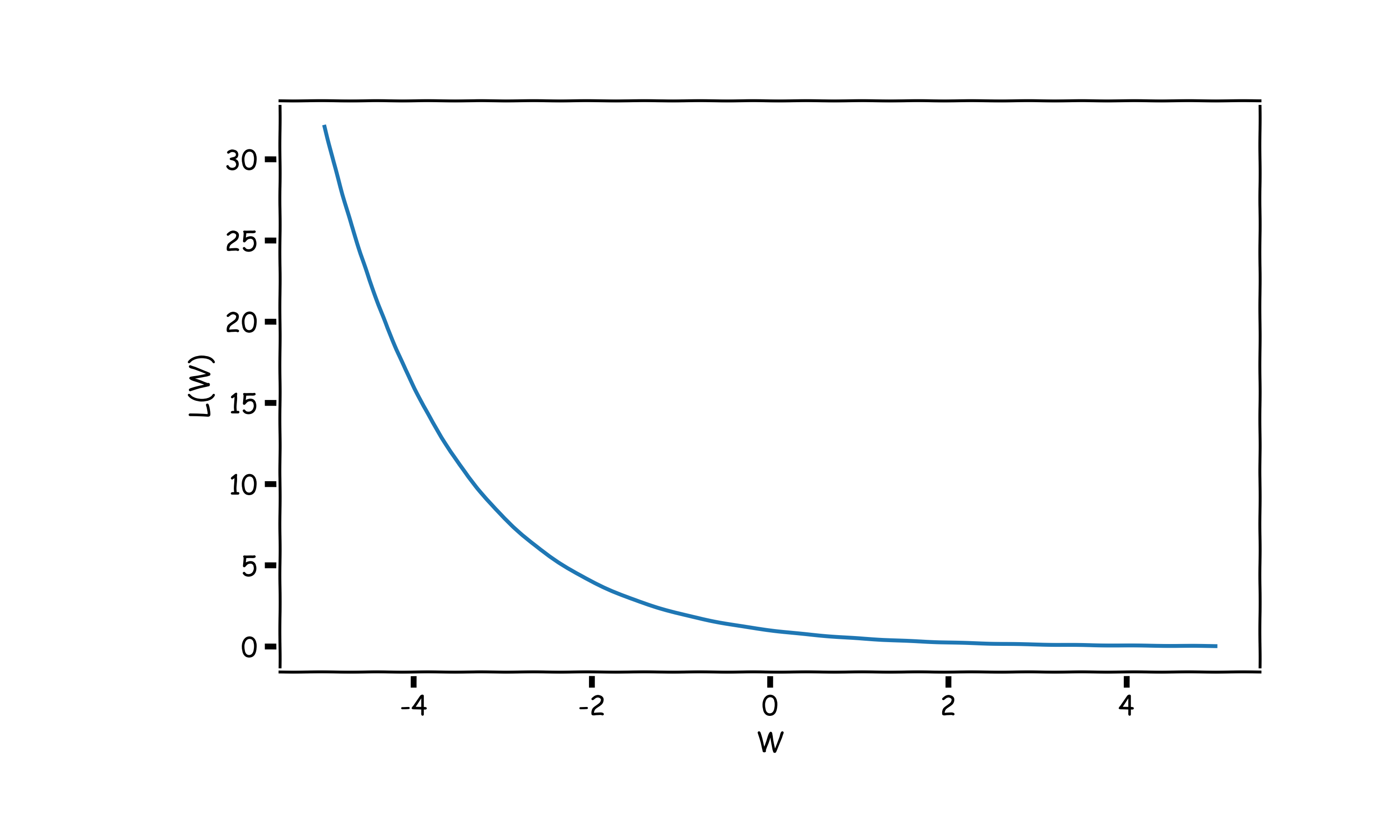 61
Exploding and Vanishing Gradients
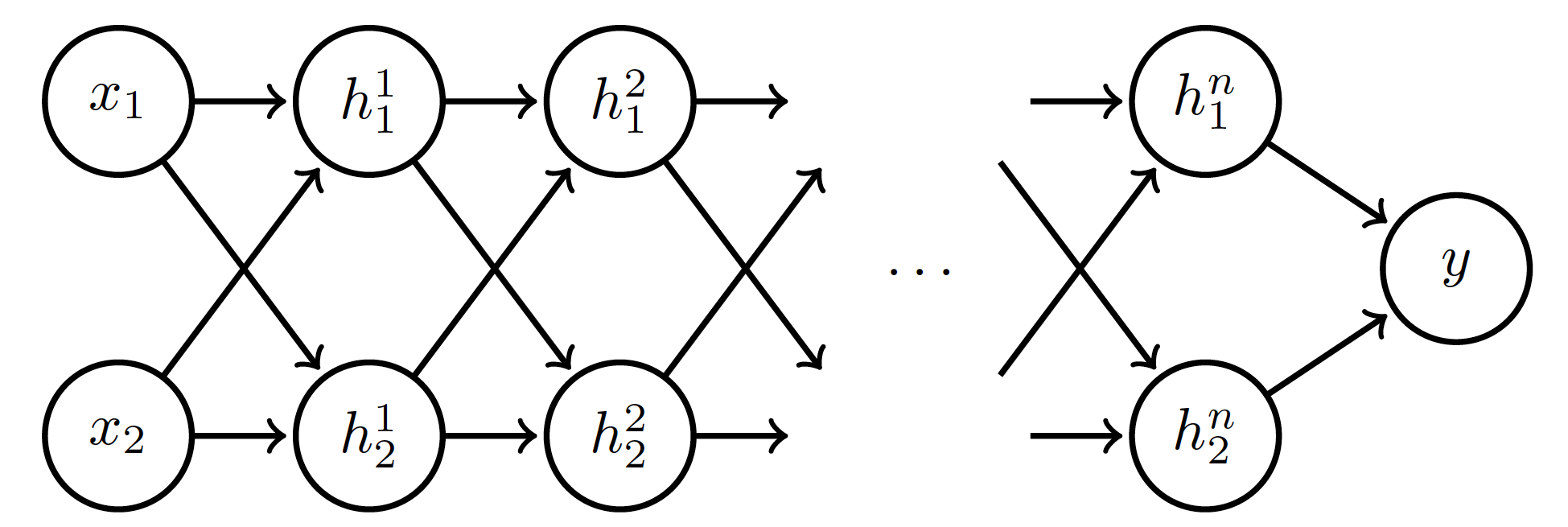 Linear activation
deeplearning.ai
62
Exploding and Vanishing Gradients
63
Exploding and Vanishing Gradients
Explodes!
Vanishes!
64
Exploding and Vanishing Gradients
Exploding gradients lead to cliffs
Can be mitigated using gradient clipping
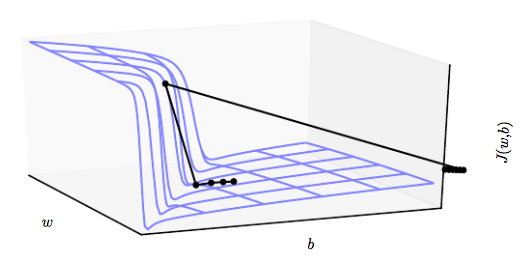 Goodfellow et al. (2016)
65
Outline
Optimization
Challenges in Optimization
Momentum
Adaptive Learning Rate
Parameter Initialization 
Batch Normalization
66
Stochastic Gradient Descent
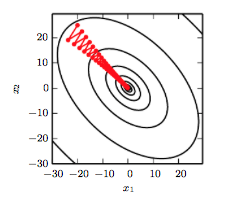 Oscillations because updates do not exploit curvature information
Goodfellow et al. (2016)
67
Momentum
SGD is slow when there is high curvature









Average gradient presents faster path to optimal: vertical components cancel out
68
[Speaker Notes: https://distill.pub/2017/momentum/]
Momentum
Uses past gradients for update
Maintains a new quantity: ‘velocity’
Exponentially decaying average of gradients:
Current gradient update
controls how quickly effect of past gradients decay
69
Momentum
Compute gradient estimate:


Update velocity:

Update parameters:
70
Momentum
Damped oscillations:
gradients in opposite directions get cancelled out
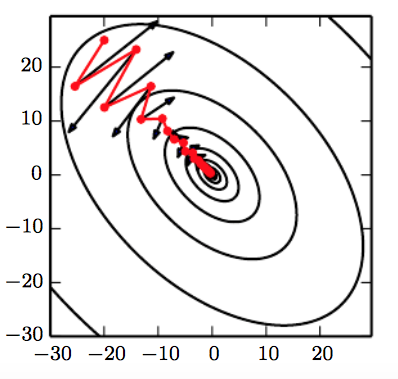 Goodfellow et al. (2016)
71
Nesterov Momentum
Apply an interim update:

Perform a correction based on gradient at the interim point:
Momentum based on look-ahead slope
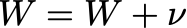 72
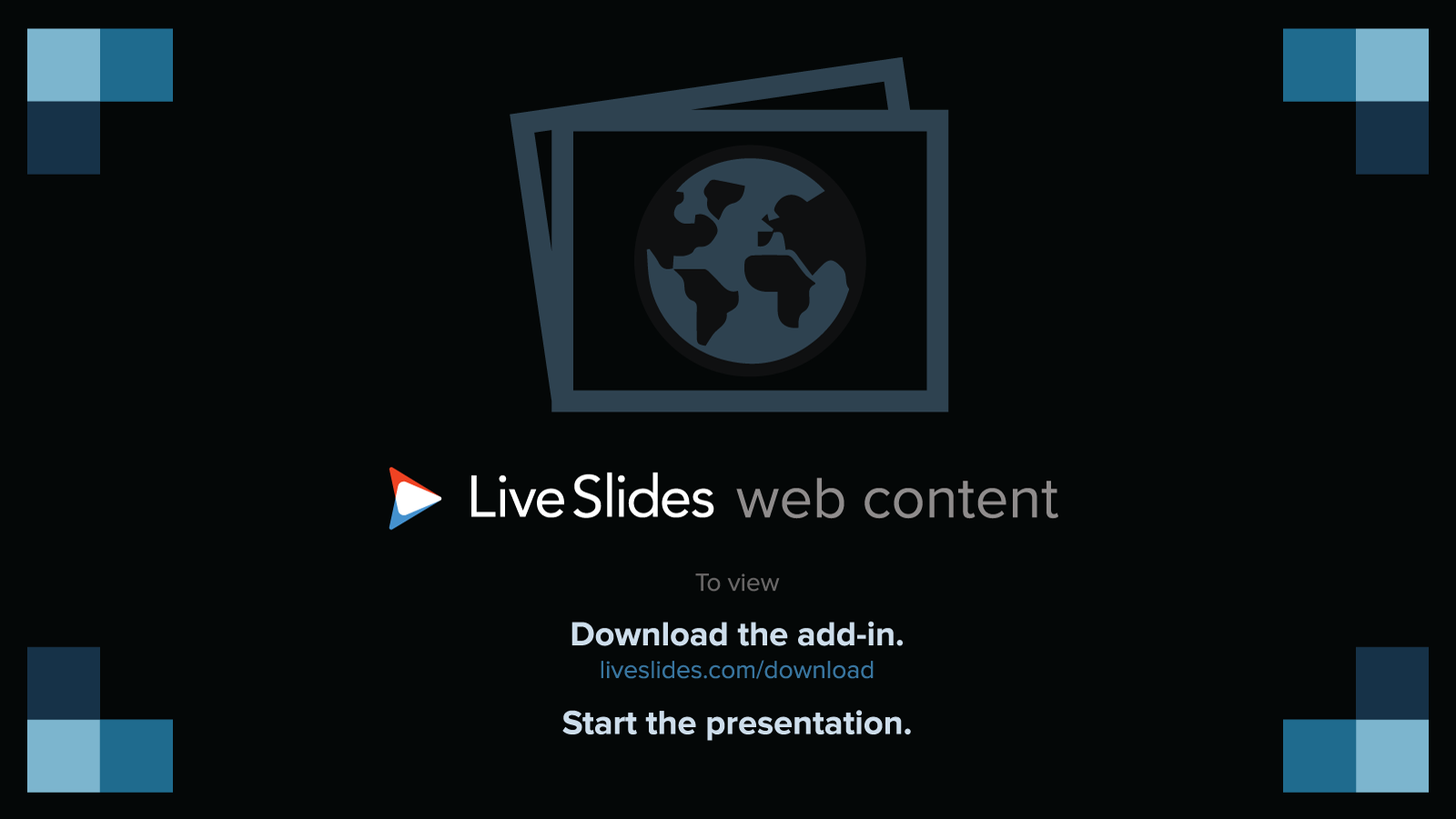 73
[Speaker Notes: LiveSlide Site
https://distill.pub/2017/momentum/]
Outline
Optimization
Challenges in Optimization
Momentum
Adaptive Learning Rate
Parameter Initialization 
Batch Normalization
74
Adaptive Learning Rates
Slow
Fast
Oscillations along vertical direction
Learning must be slower along parameter 2
Use a different learning rate for each parameter?
75
AdaGrad
Accumulate squared gradients:
Update each parameter:



Greater progress along gently sloped directions
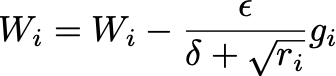 Inversely proportional to cumulative squared gradient
76
RMSProp
For non-convex problems, AdaGrad can prematurely decrease learning rate
Use exponentially weighted average for gradient accumulation
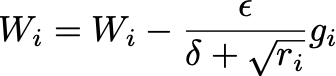 77
Adam
RMSProp + Momentum
Estimate first moment:

Estimate second moment:

Update parameters:
Also applies bias correction to v and r
Works well in practice, is fairly robust to hyper-parameters
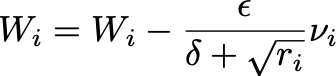 78
Outline
Optimization
Challenges in Optimization
Momentum
Adaptive Learning Rate
Parameter Initialization 
Batch Normalization
79
Parameter Initialization
Goal: break symmetry between units
so that each unit computes a different function
Initialize all weights (not biases) randomly
Gaussian or uniform distribution
Scale of initialization?
Large -> grad explosion,  Small -> grad vanishing
80
Xavier Initialization
Heuristic for all outputs to have unit variance
For a fully-connected layer with m inputs:


For ReLU units, it is recommended:
81
Normalized Initialization
Fully-connected layer with m inputs, n outputs:


Heuristic trades off between initialize all layers have same activation and gradient variance
Sparse variant when m is large
 Initialize k nonzero weights in each unit
82
Bias Initialization
Output unit bias
Marginal statistics of the output in the training set
Hidden unit bias
Avoid saturation at initialization
E.g. in ReLU, initialize bias to 0.1 instead of 0
Units controlling participation of other units
Set bias to allow participation at initialization
83
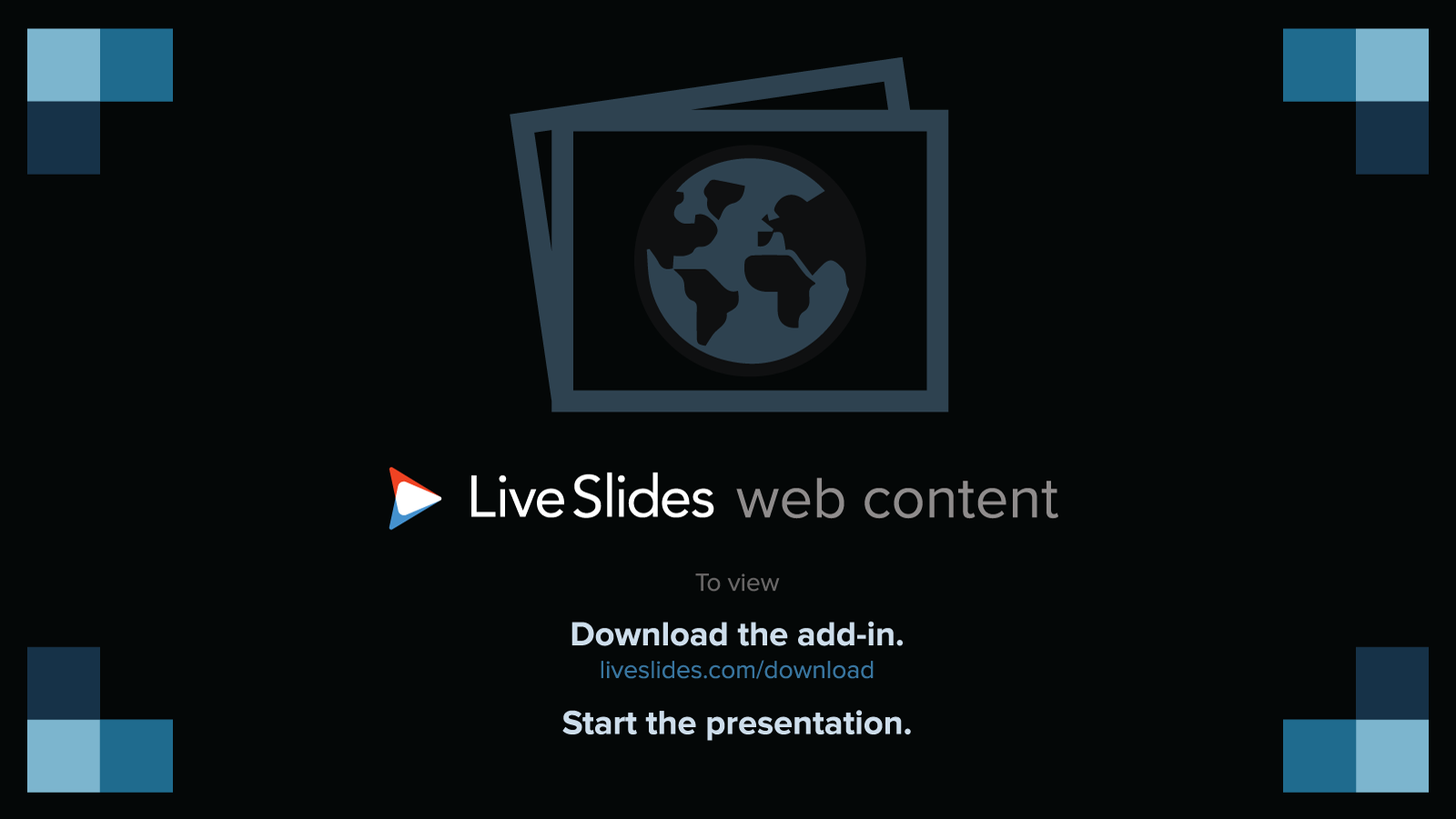 84
[Speaker Notes: LiveSlide Site
http://ruder.io/optimizing-gradient-descent/index.html#adam]
Outline
Challenges in Optimization
Momentum
Adaptive Learning Rate
Parameter Initialization 
Batch Normalization
85
Feature Normalization
Good practice to normalize features before applying learning algorithm:



Features in same scale: mean 0 and variance 1
Speeds up learning
Feature vector
Vector of mean feature values
Vector of SD of feature values
86
Feature Normalization
Before normalization
After normalization
Internal Covariance Shift
Each hidden layer changes distribution of inputs to next layer: slows down learning
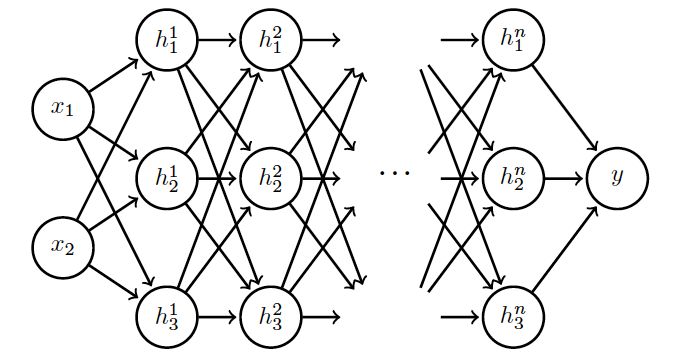 …
Normalize inputs to layer 2
Normalize inputs to layer n
88
Batch Normalization
Training time:
Mini-batch of activations for layer to normalize
K hidden layer activations
N data points in mini-batch
89
Batch Normalization
Training time: 
Mini-batch of activations for layer to normalize



   where
Vector of mean activations across mini-batch
Vector of SD of each unit across mini-batch
90
Batch Normalization
Training time: 
Normalization can reduce expressive power
Instead use:




Allows network to control range of normalization
Learnable parameters
91
Batch Normalization
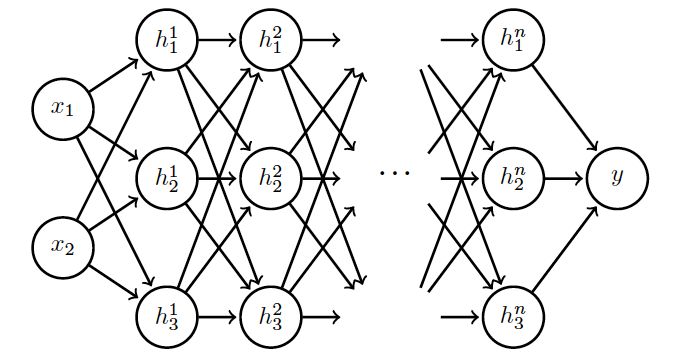 Batch 1
…..
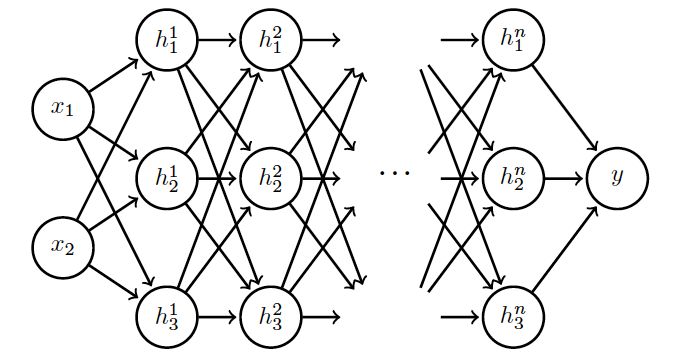 Add normalization operations for layer 1
Batch N
92
Batch Normalization
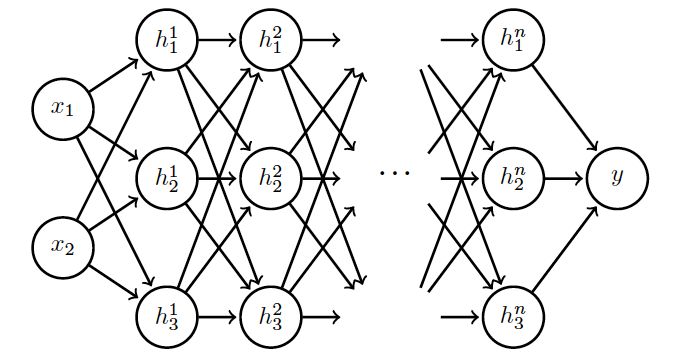 Batch 1
…..
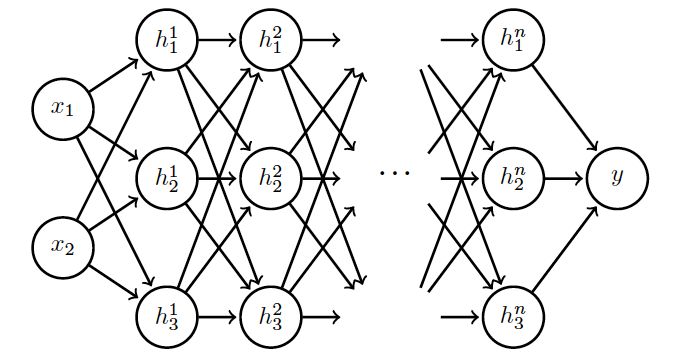 Add normalization operations for layer 2 and so on …
Batch N
93
Batch Normalization
Differentiate the joint loss for N mini-batches
Back-propagate through the norm operations

Test time:
Model needs to be evaluated on a single example
Replace μ and σ with running averages collected during training
94